Общие понятия о здоровье.
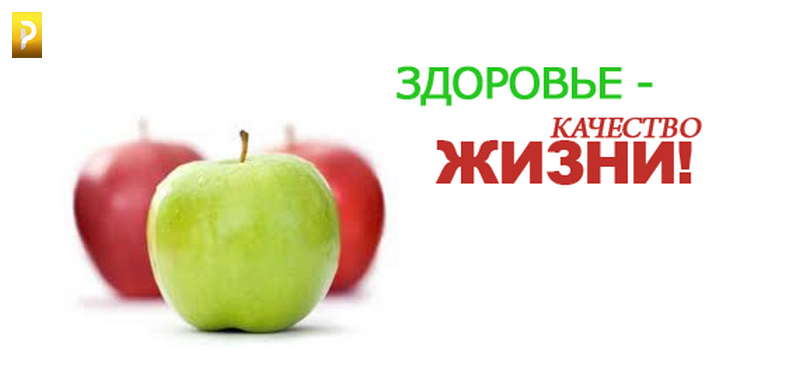 здоровье - это состояние полного физического, духовного и социального благополучия.
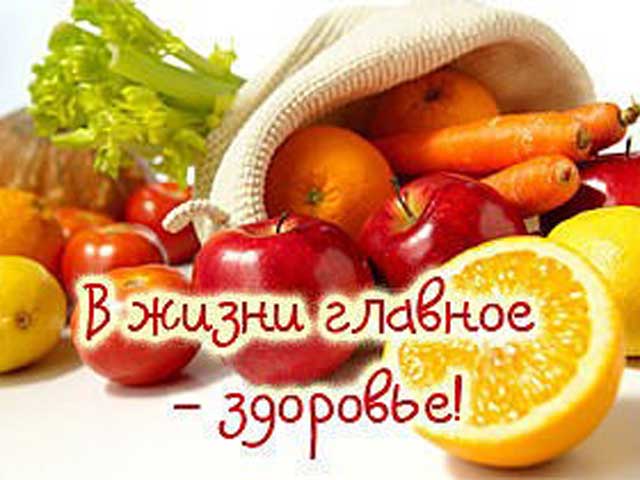 1.Как вы понимаете смысл физическое здоровье? 2. Что такое социальное здоровье?3. Как вы объясните психологическое здоровье человека?
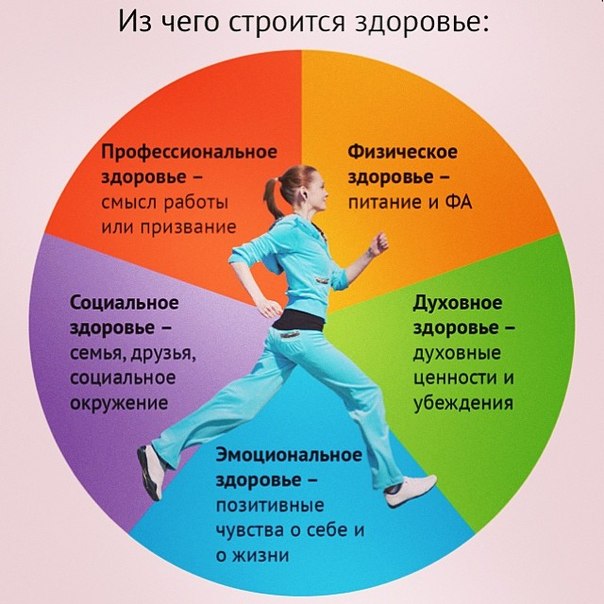 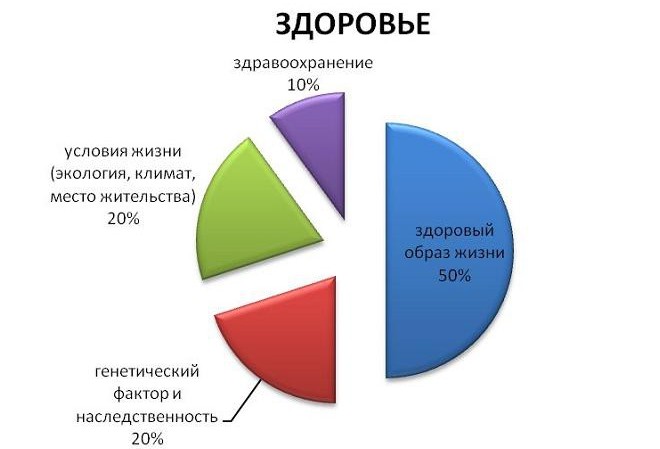 компоненты ЗОЖ
Рациональное питание
Оптимальный режим труда и отдыха
Двигательная активность
Нервно-психическая уравновешенность
Отсутствие вредных привычек
* Личная гигиена, безопасное поведение, закаливание, грамотное экологическое поведение, сексуальное воспитание.
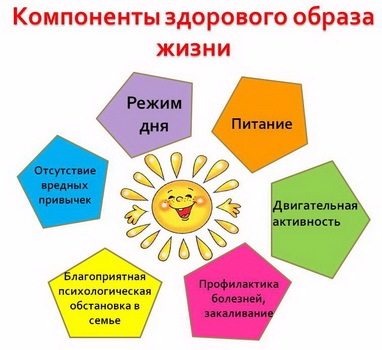 Практическое упражнение.
14-15  лет жизненная цель?
26-27 лет жизненная цель?
50-55 лет жизненная цель?
Критерии  здоровья нации
наличие необходимого количества спортивных площадок, бассейнов, спортивных залов;
спортивные праздники;
воскресный и вечерний отдых связан со спортивными увлечениями;
большое количество традиций в обществе по здоровому образу жизни;
продолжительность жизни населения.
три блока показателей, которые характеризуют уровень здоровья
объективные показатели (температура тела, кровяное давление, частота пульса, процент содержания гемоглобина и лейкоцитов в крови, содержание сахара и многое другое); 
Субъективные показатели.  (самочувствие, настроение, аппетит, сон и др.)
 «количество здоровья», которое измеряется предельными возможностями организма переносить внешние нагрузки (физические, умственный голод, холод, стресс и др.) без изменения состояния, т.е. без остаточных последствий.
Влияние двигательной активности и закаливания организма на здоровье человека.
Двигательная активность — это любая мышечная активность, позволяющая поддерживать хорошую физическую форму, улучшать самочувствие, обеспечивать прилив энергии, дающей дополнительный стимул жизни.
Тренированность придает человеку уверенность в себе. Люди, постоянно занимающиеся физической культурой, меньше подвержены стрессу, они лучше справляются с беспокойством, тревогой, угнетенностью, гневом и страхом. Они не только способны легче расслабиться, но и умеют снять эмоциональное напряжение с помощью определенных упражнений.
Наиболее распространенной формой закаливания является использование свежего прохладного воздуха. Для этого в теплое время года хороши длительные прогулки, туристические походы, сон в помещении с открытым окном.
Более сильный закаливающий фактор-вода. Закаливание можно проводить в виде обтирания или обливания водой.
 Одним из закаливающих факторов является солнечное облучение. Оно вызывает расширение сосудов, усиливает деятельность кроветворных органов, способствует образованию в организме витамина D. Это особенно важно для предупреждения у детей рахита.
Закаливание — это повышение устойчивости организма к неблагоприятному воздействию ряда факторов окружающей среды (например, низкой или высокой температуры) путем систематического воздействия на организм этих факторов.
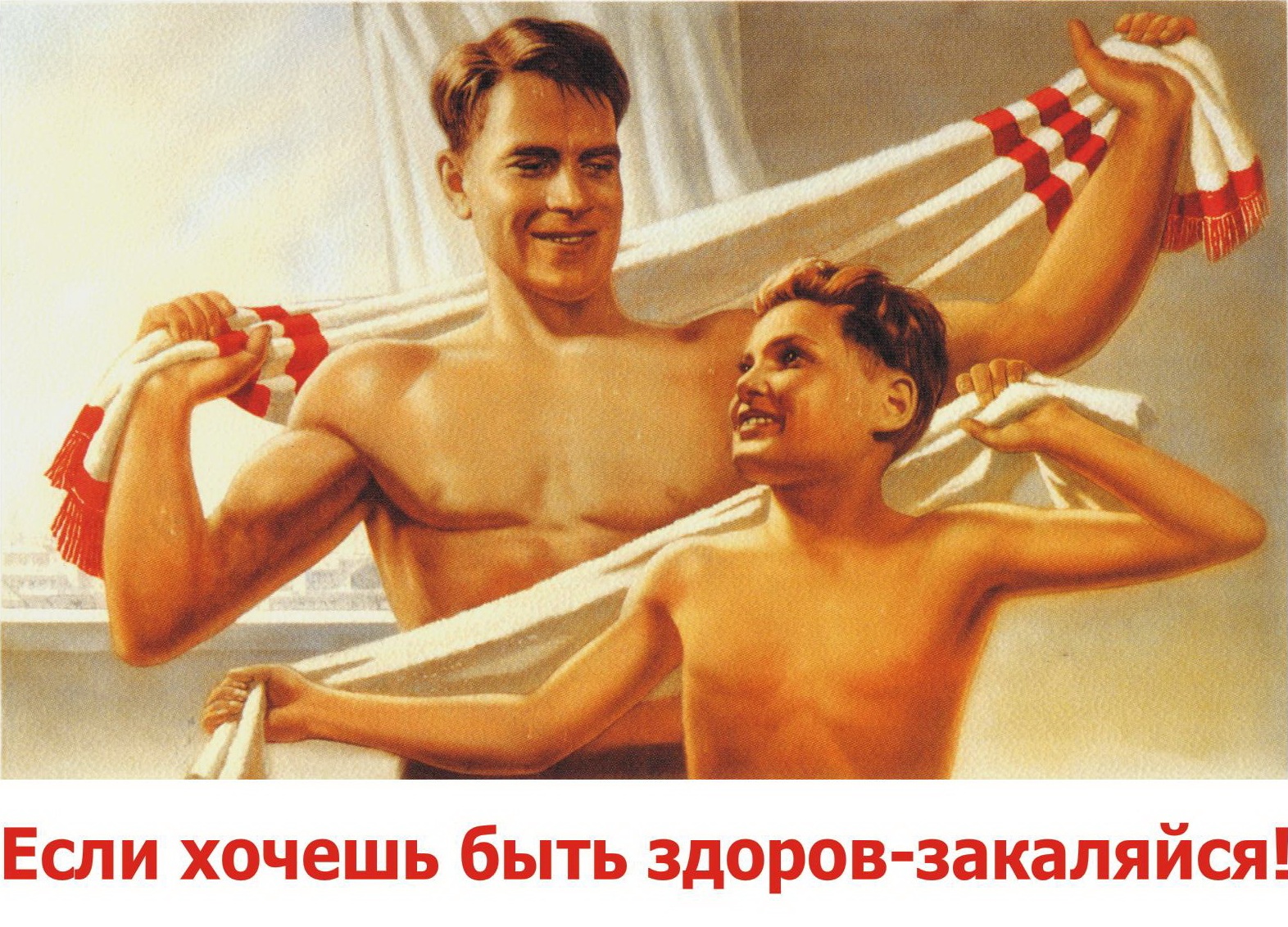 Правила личной гигиены и здоровья человека.
Гигиена — это область медицины, изучающая влияние условий жизни и труда на здоровье человека и разрабатывающая меры профилактики различных заболеваний
Личная гигиена — это совокупность гигиенических правил, выполнение которых способствует сохранению и укреплению здоровья человека.
Личная гигиена включает в себя :
правильное чередование умственного и физического труда;
занятия физической культурой и закаливанием;
рациональное питание;
чередование труда и активного отдыха;
полноценный сон.
требования по уходу за кожей, зубами, волосами, по содержанию одежды, обуви и жилища.
Вывод:
Здоровье во многом зависит от образа жизни.
понятие здорового образа жизни гораздо шире, чем отсутствие вредных привычек, режим труда и отдыха, система питания, различные закаливающие и развивающие упражнения; в него также входит система отношений к себе, к другому человеку, к жизни в целом.
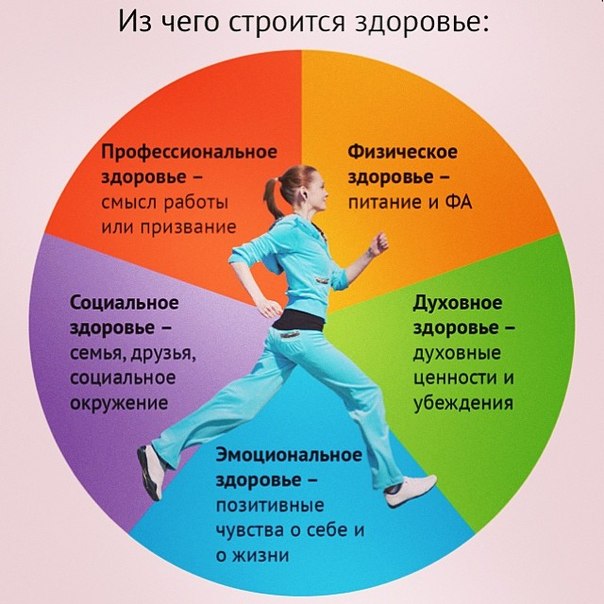 СПАСИБО ЗА ВНИМАНИЕ!
БУДТЕ ЗДОРОВЫ!
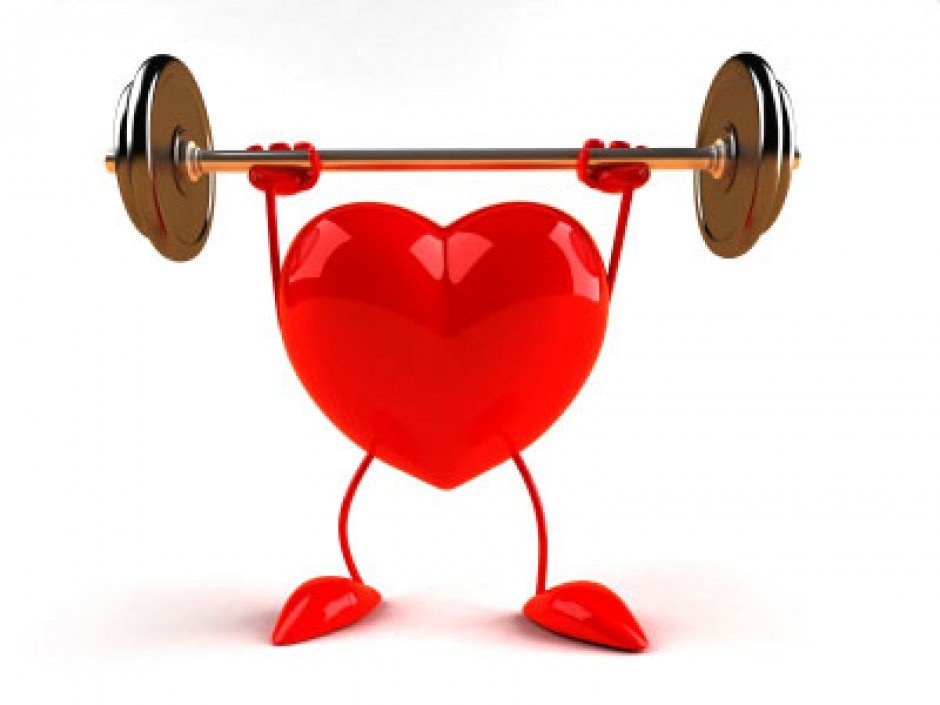